Schulich School of Education – CLE2019Costa Rica
Application Instructions

myinternational.nipissingu.ca
Bill Steer and Jeff ScottGoogle:  Back Roads Bill CBC
Costa Rica – Nipissing University – Bachelor of Education18 StudentsCommunity Placement EDUC 4858Overview“Pura Vida” – Everything good” CLE
Looking to make a difference in others and yourself?   Wanted, 18, flexible, B.Ed. students..
************************************************************************************** A personal time commitment will be required, as a team to develop fun games and activities.
Suitcase
And the suitcase…with items for donation to schools and others in the community.  (School supplies, clothes, shoes etc…)
Location: Sarchi, Costa Rica, (NW of San Jose in the highlands/central valley – between Naranjo and Grecia).  Sarchi is a small town.
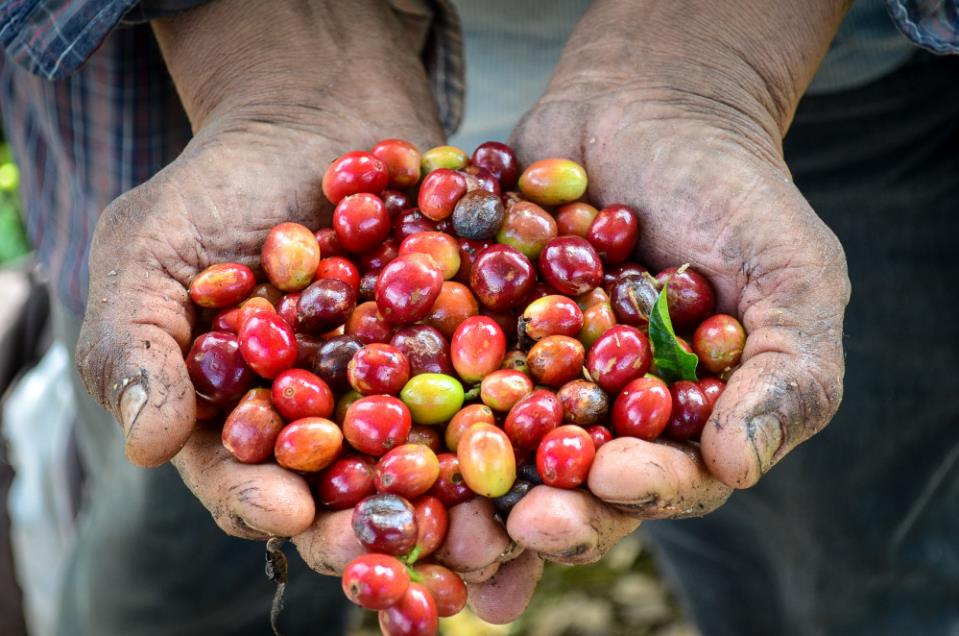 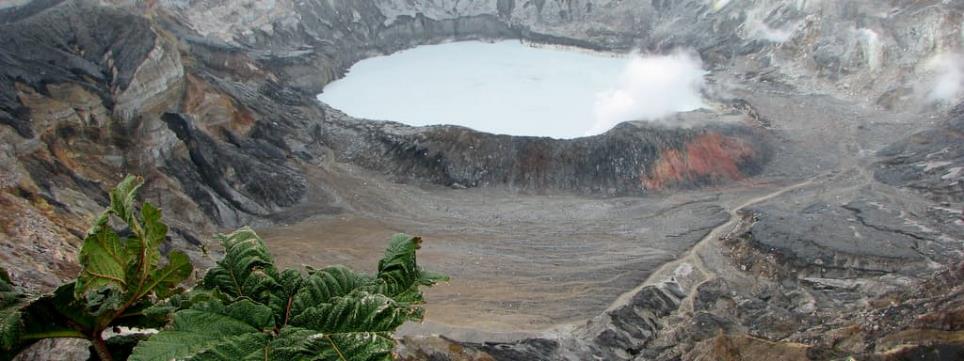 Arenal
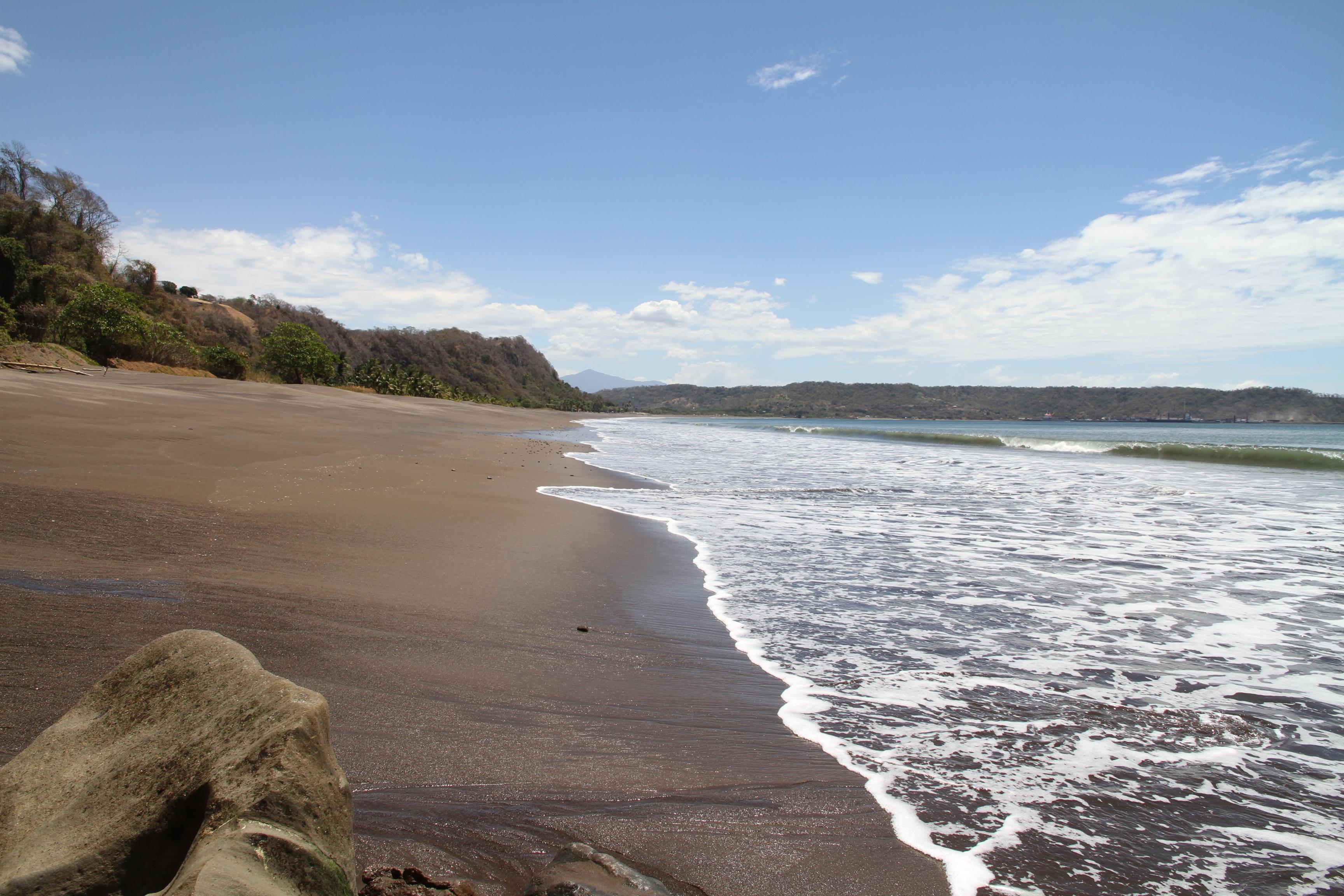 Costa Rican teacher contact for the schools, Mauricio Perez.  The accommodation is a “home stay” for all of us together, (Patricia Salzar).
Most likely departing from Toronto on Saturday or Sunday, February 23/24 and returning Tuesday, March 11-13th, 2019
CLE - Community
Seniors residence
*Drug Rehab. farm
Recycling centre
*Sustainable Farm
PD for teachers - sessions
English help – school visits
Donations –families and others
Fun!
Art at night
Soccer – game
Jewellery making
Community walkabout
Two weekends
Needed•	Towels, toiletries and personal belongings (good walking shoes).
•	Transportation on  Weekend One – Arenal – one night)
•	Transportation to coast – Weekend Two Friday night or Saturday departure and travel to the coast – two nights
The entire trip includes all ground transportation, all meals  and accommodation and the two night stay on the NW coast to Playa  Flamingo and one night in Arenal.  (Zip line and surfing are your own fees.) *There will be an extra gratuity collected $20 USD for the education contact and a $10 USD for the home stay/van drivers.  And a waterfall fee $10 USD.  Budget $50 USD  ($65 CDN) for extras to be collected. This is not within the overall fee paid to the University.
Approximately, $2300 (+-)  Canadian (as soon as we book the flights) – plus the above gratuity (USD); + your own spending money.
“Costa Rica was the most eye-opening adventure I’ve ever had the pleasure of experiencing. Being given the opportunity to see the inner-workings of less fortunate schools in another corner of the world is something that will forever mold my way of teaching. 
I believe everyone would agree that the best part of the trip was being able to donate so many items, not only to the schools, but to families who struggle daily just to feed their children.”  Blair Wooley.
myinternational.nipissingu.ca
Use WebAdvisor Log In